Control Chart Examples Using Minitab 17
Dr. Joan Burtner
Associate Professor and Chair
Department of Industrial Engineering and Industrial Management
Spring 2018
P Chart (percent defective)
A constant sample size of 250 units was used for this chart. Note that the UCL is constant for all 35 samples.
ETM 528  ISE 428   Spring 2018
Dr. Joan Burtner      Quality Engineering
2
P Chart (percent defective sample size varies)
ETM 528  ISE 428   Spring 2018
Dr. Joan Burtner      Quality Engineering
3
C Chart (number of defects)
ETM 528  ISE 428   Spring 2018
Dr. Joan Burtner      Quality Engineering
4
Minitab Dialog Box
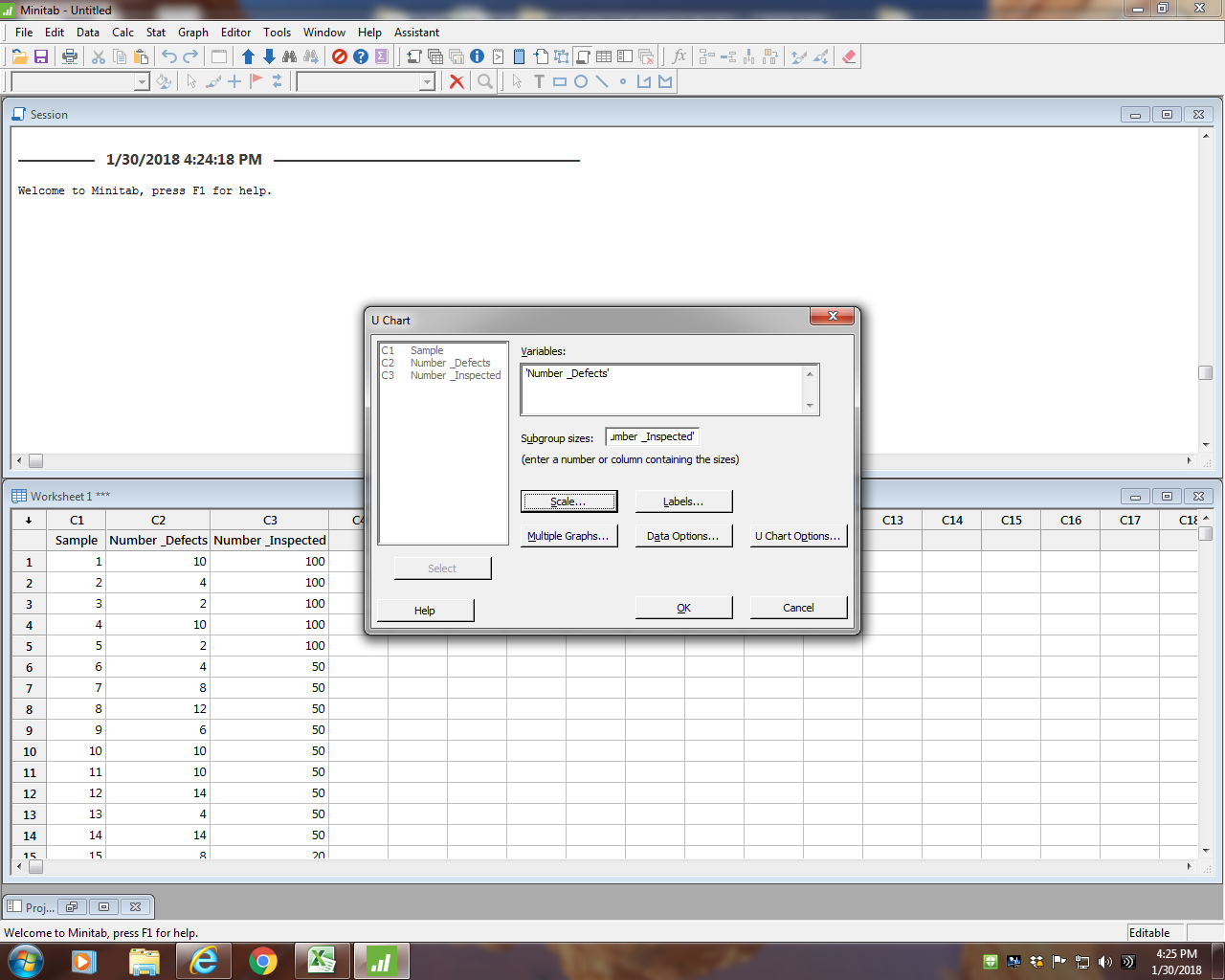 U Chart with only one special cause test selected
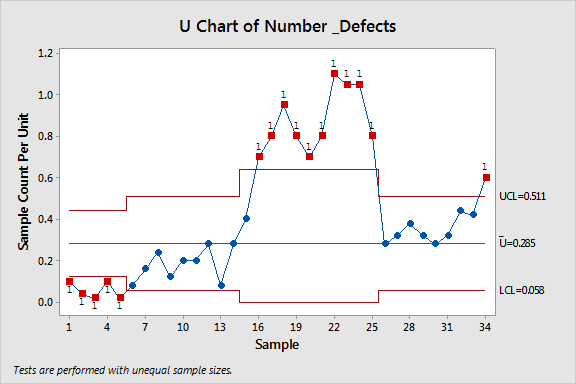 ETM 528  ISE 428   Spring 2018
Dr. Joan Burtner      Quality Engineering
6
U Chart with tests for all special causes selected
ETM 528  ISE 428   Spring 2018
Dr. Joan Burtner      Quality Engineering
7